3. Revolution 1 1789-1791
1.


2. 

3.

4.

5.

6.
Franska revolutionen 1789-1799
Frihet, broderskap och jämlikhet - Nation
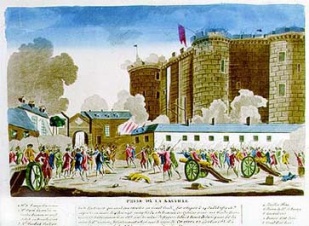 Orsaker
A)Upplysningen – För sunt förnuft och ”goda styren”
mot vidskepelse och gamla auktoriteter 
	Goda styren
		Maktbalans – 
		Upplysta kungar – 
		Direkt demokrati – 
		Rätt att avsätta orättvisa kungar – 
B)Ett föråldrat,ineffektivt och orättvist samhälle
	a) 
	b) 
	c) 
	d) 
	e) 
C) Stor statsskuld
	a) 
	b) 

D) 1780-talet = Ett samhälle i kris
	a) 
	b)
	c) I
	d)
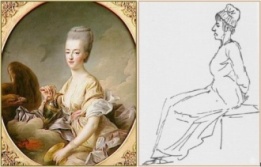 4. Revolution 2 Konventet 1791-1794
1.
2.

3.
4
5.






6.

7. .
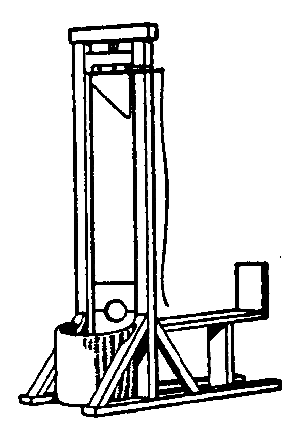 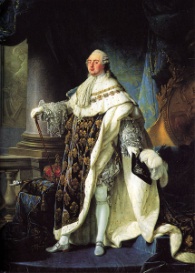 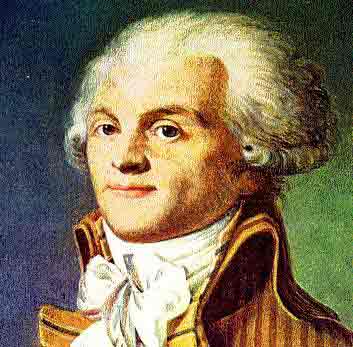 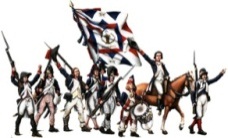 Leder till!
2. Förrevolution – 2 maj 8juli 1789
5. Direktoratet 1795-1799
1.

2.

3.
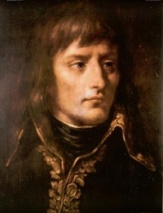